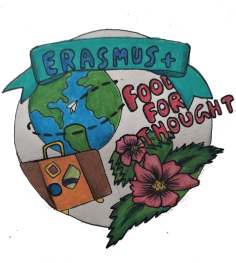 Food for ThoughtSustainability and  Biodiversity
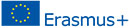 Organic food farm
Waste management
Sustainable agriculture 
Pesticides /Natural fertilizer
Animals 
Biodiversity
Baking bread without food additives
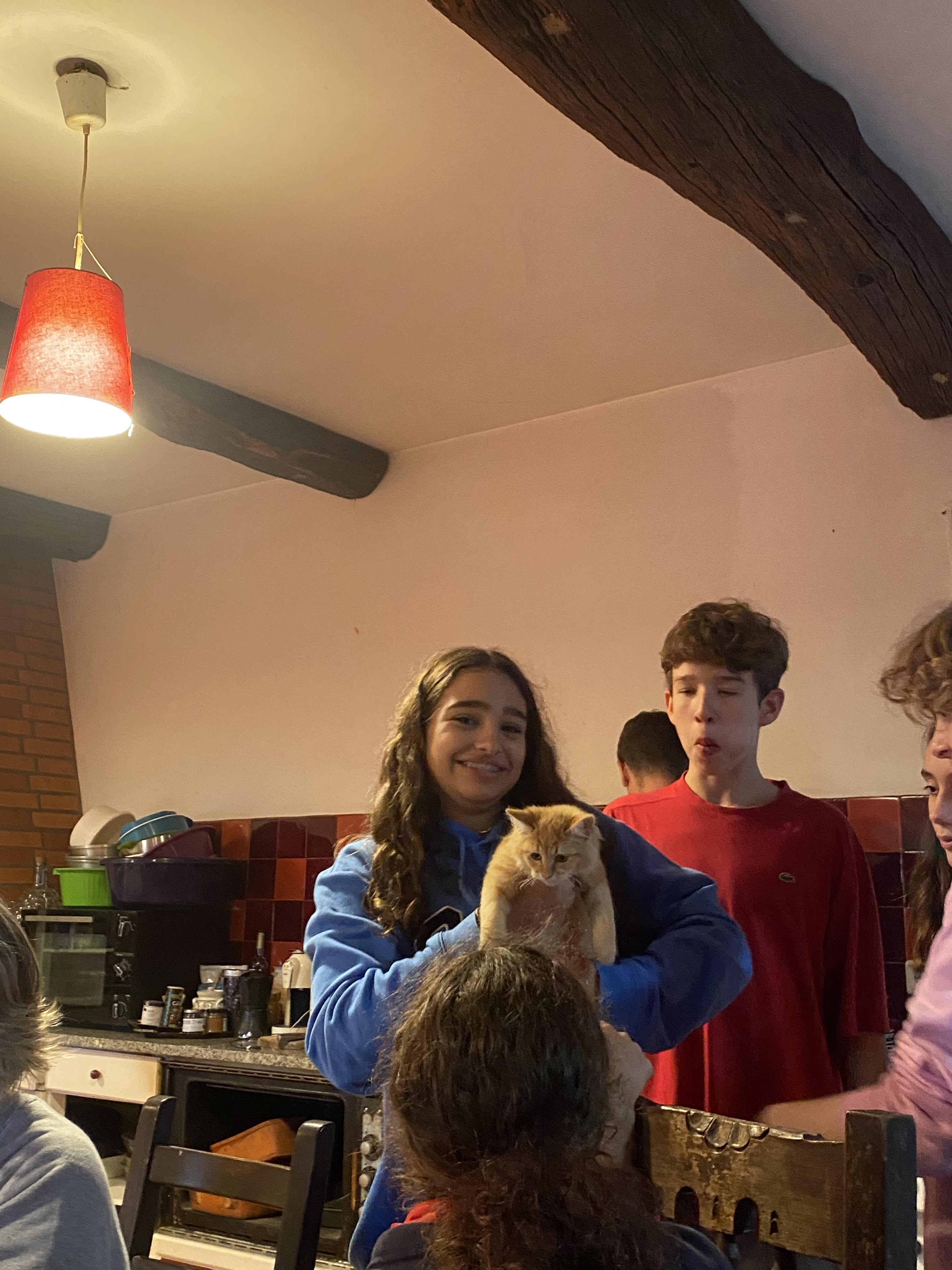 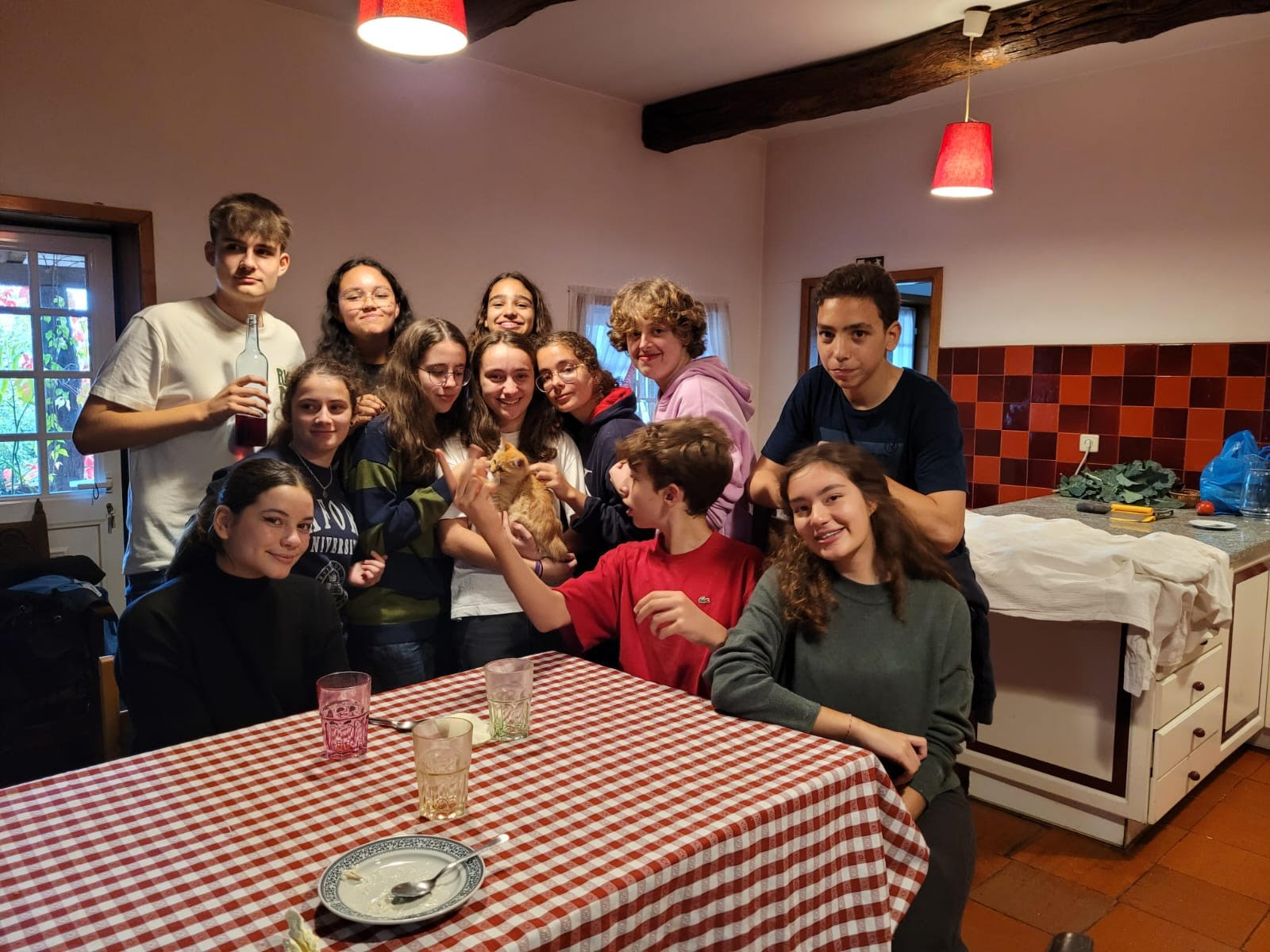 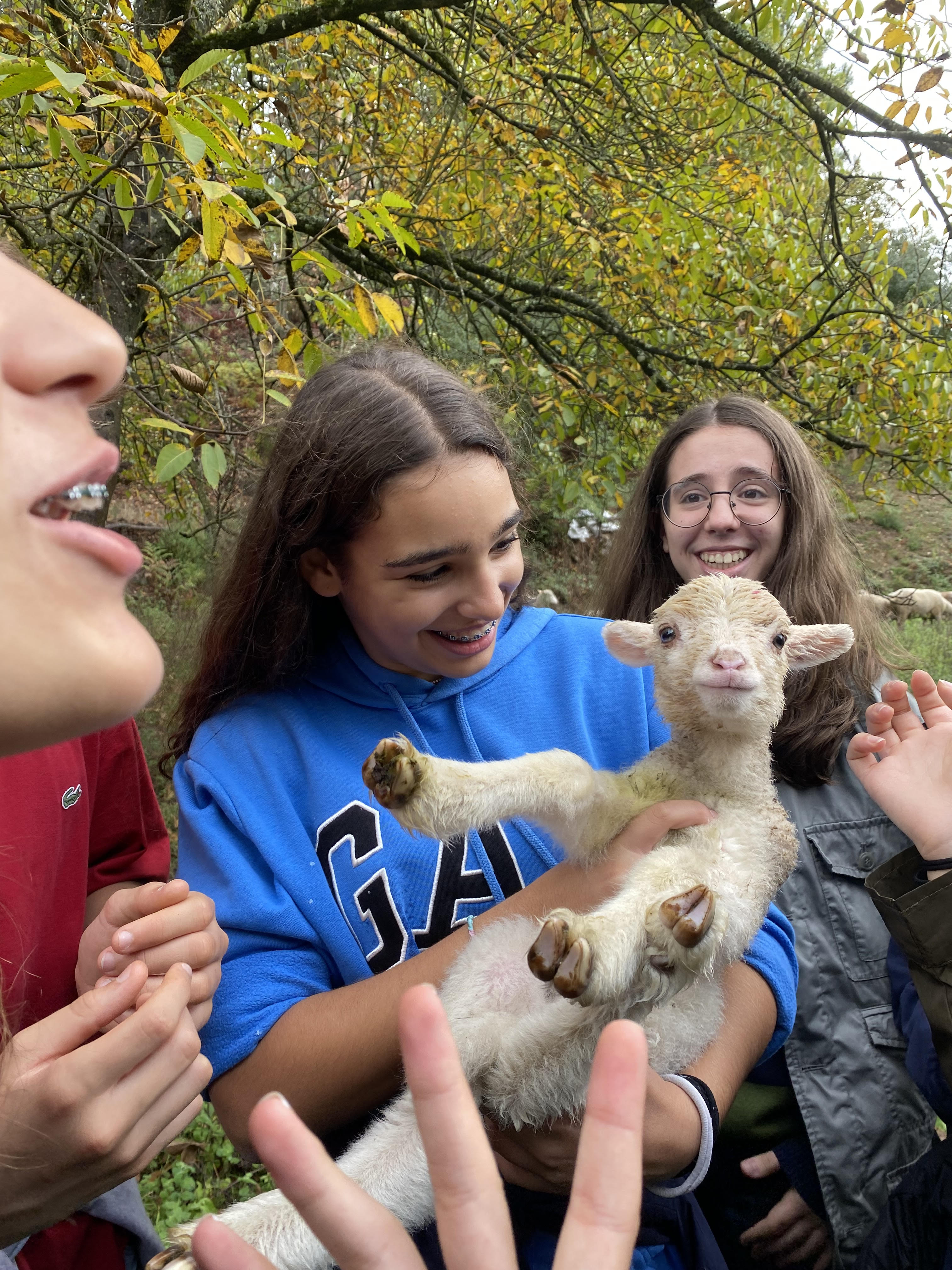 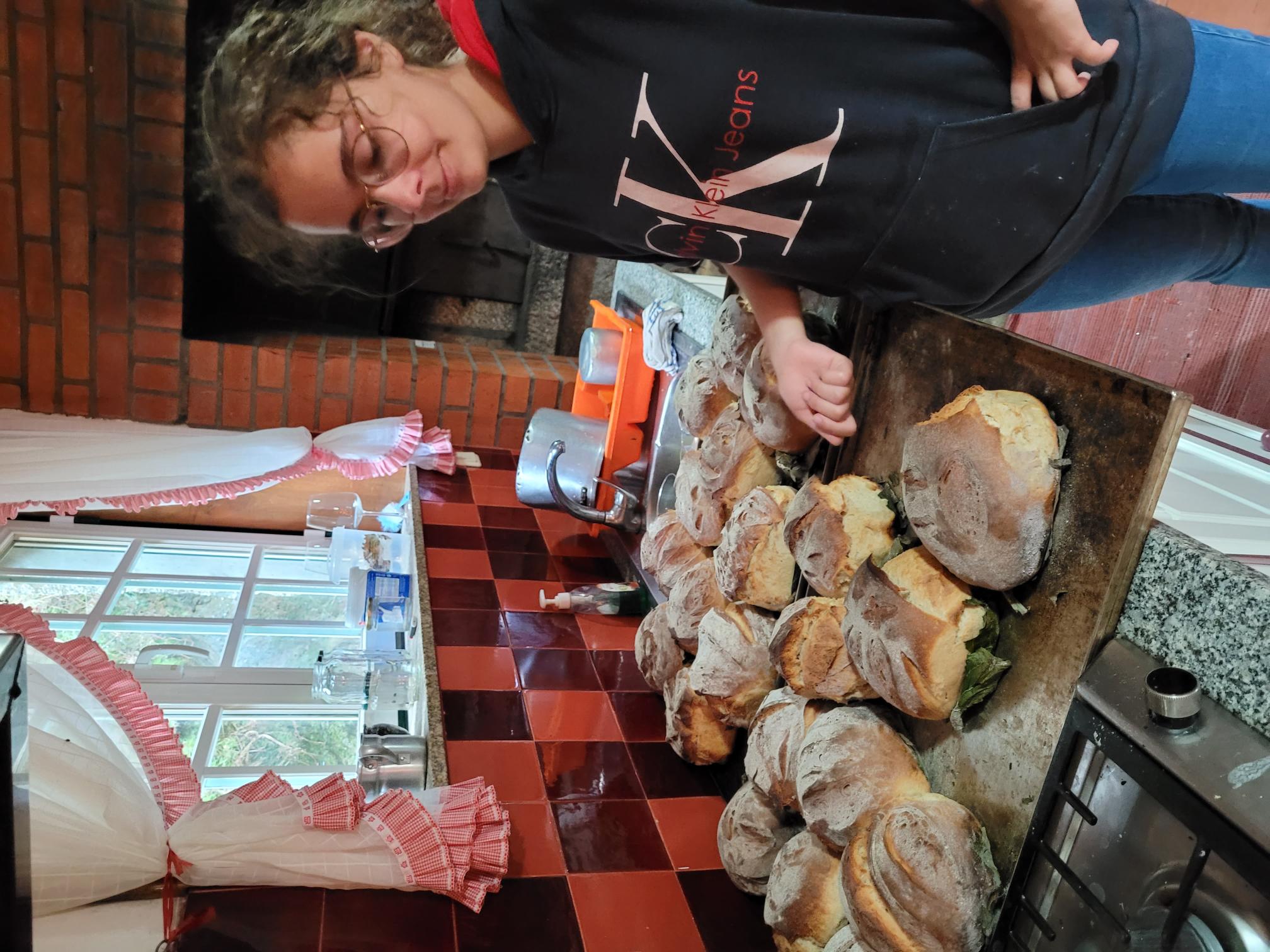 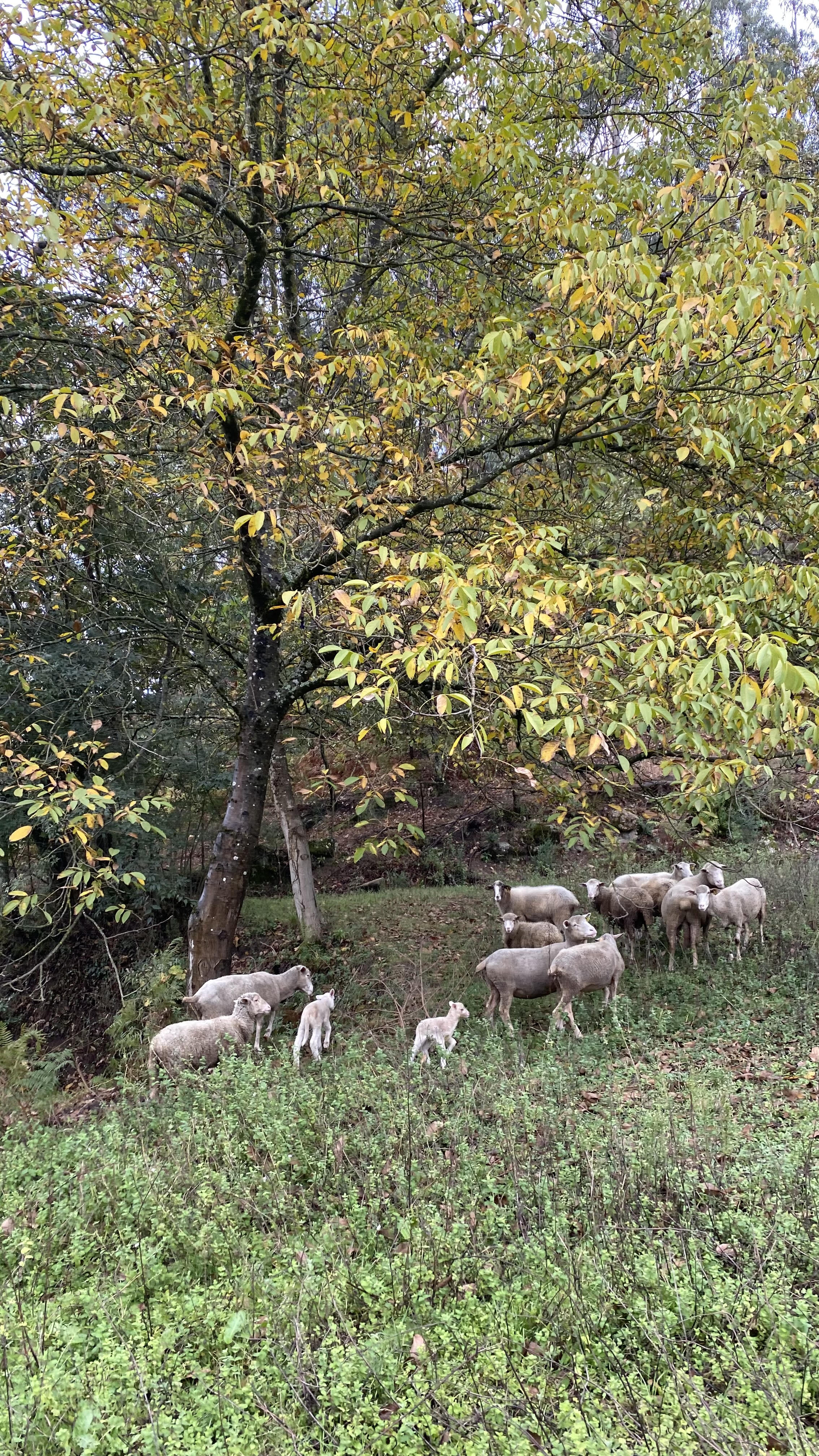 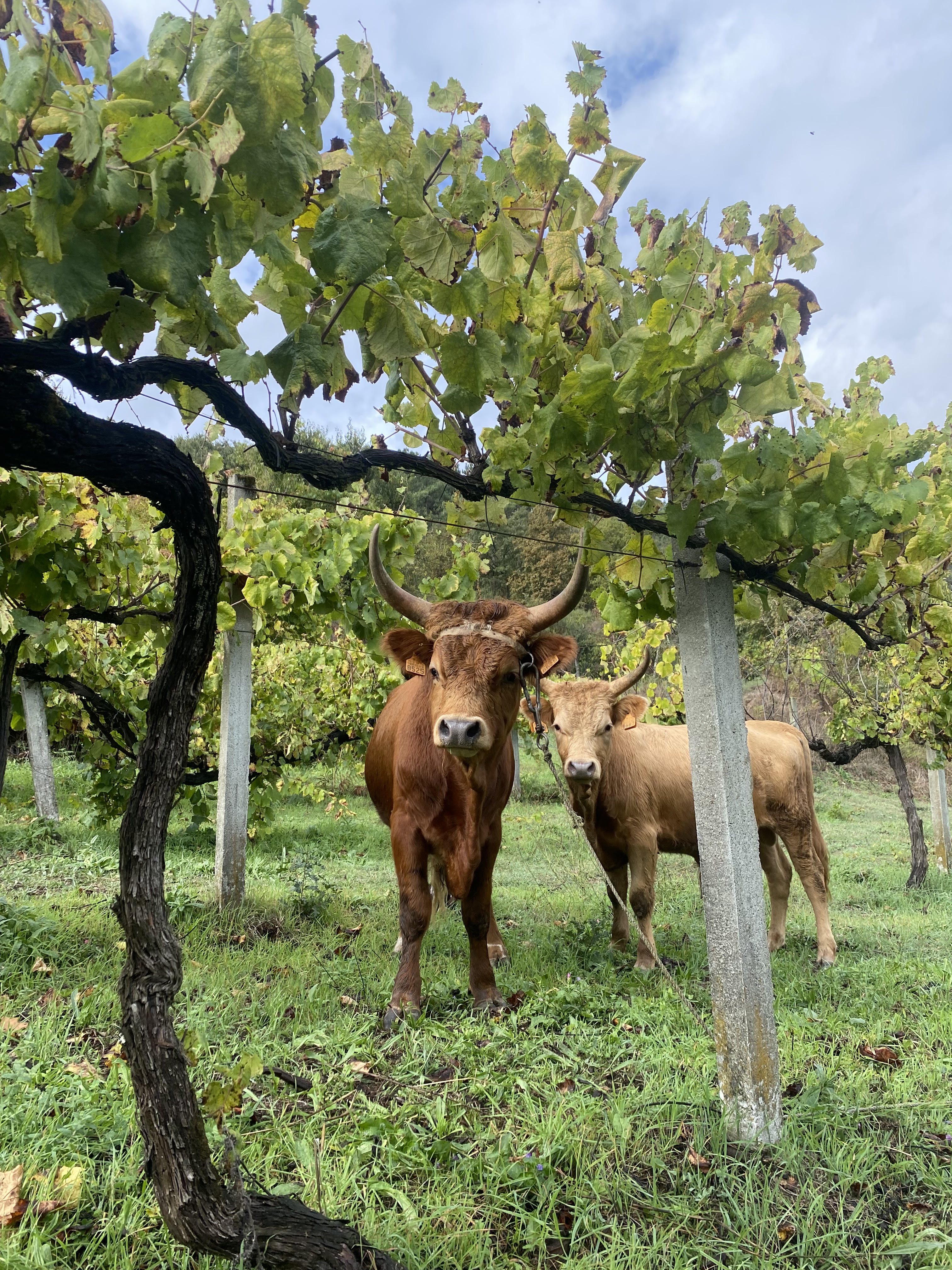 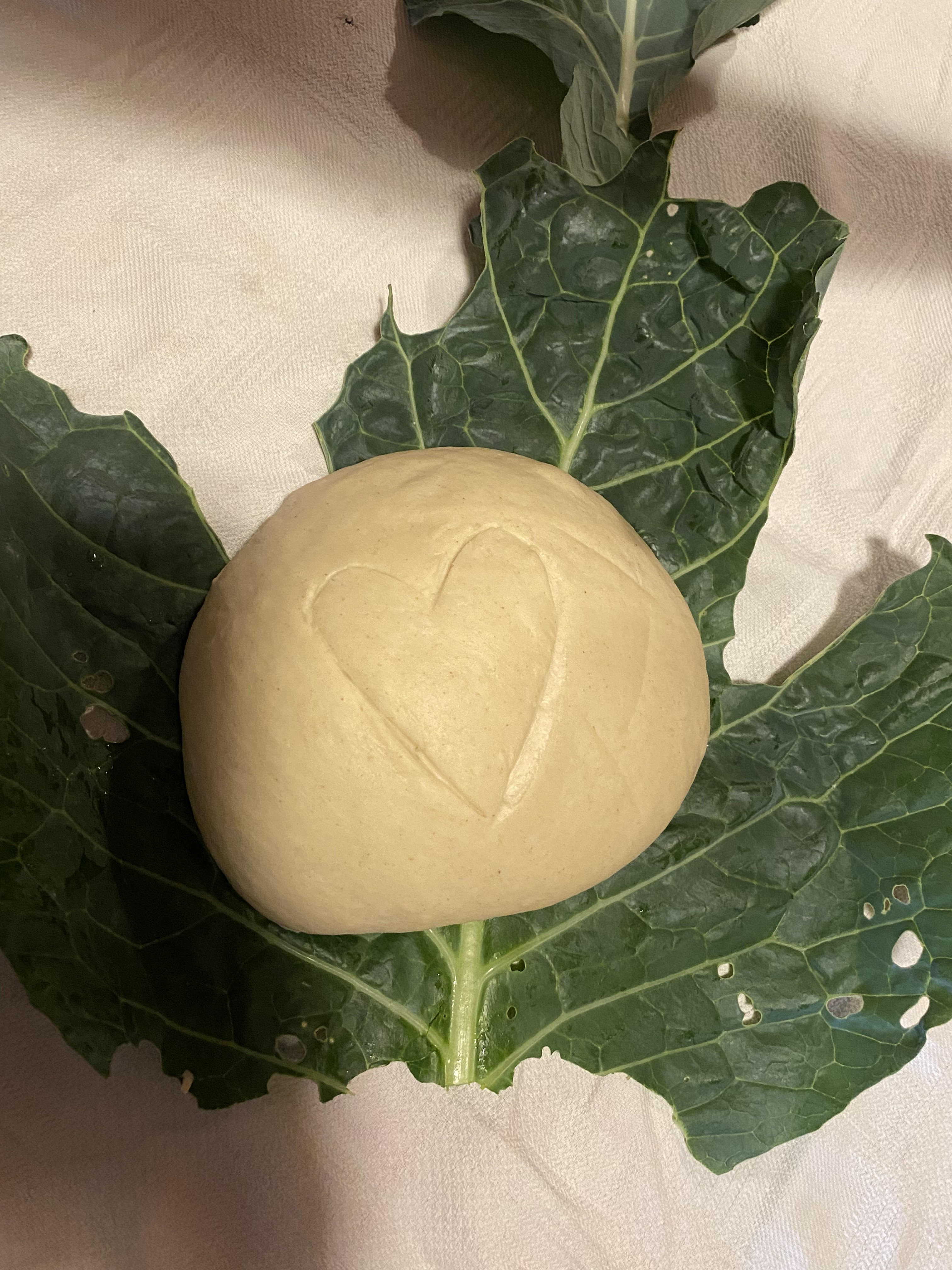 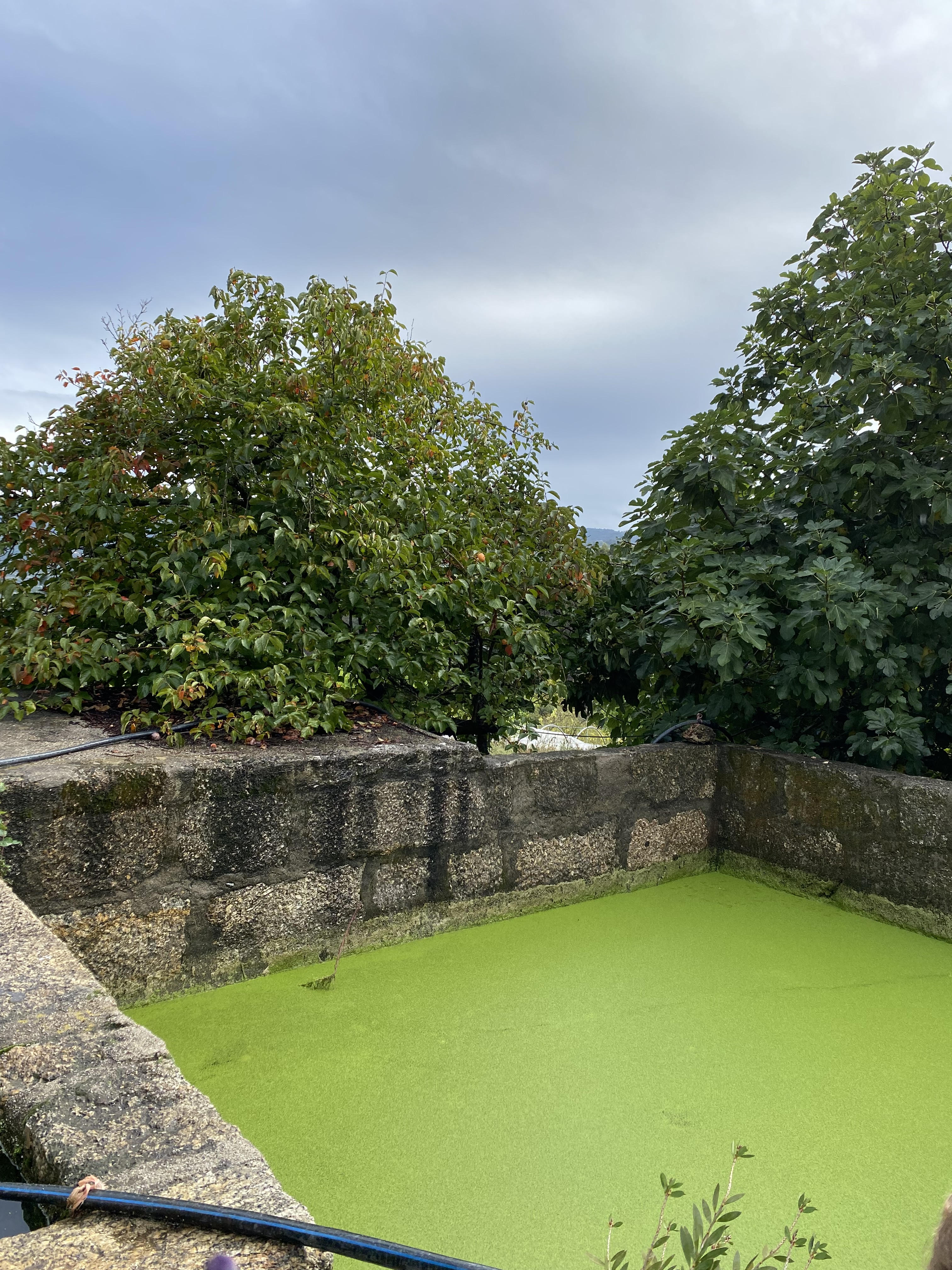 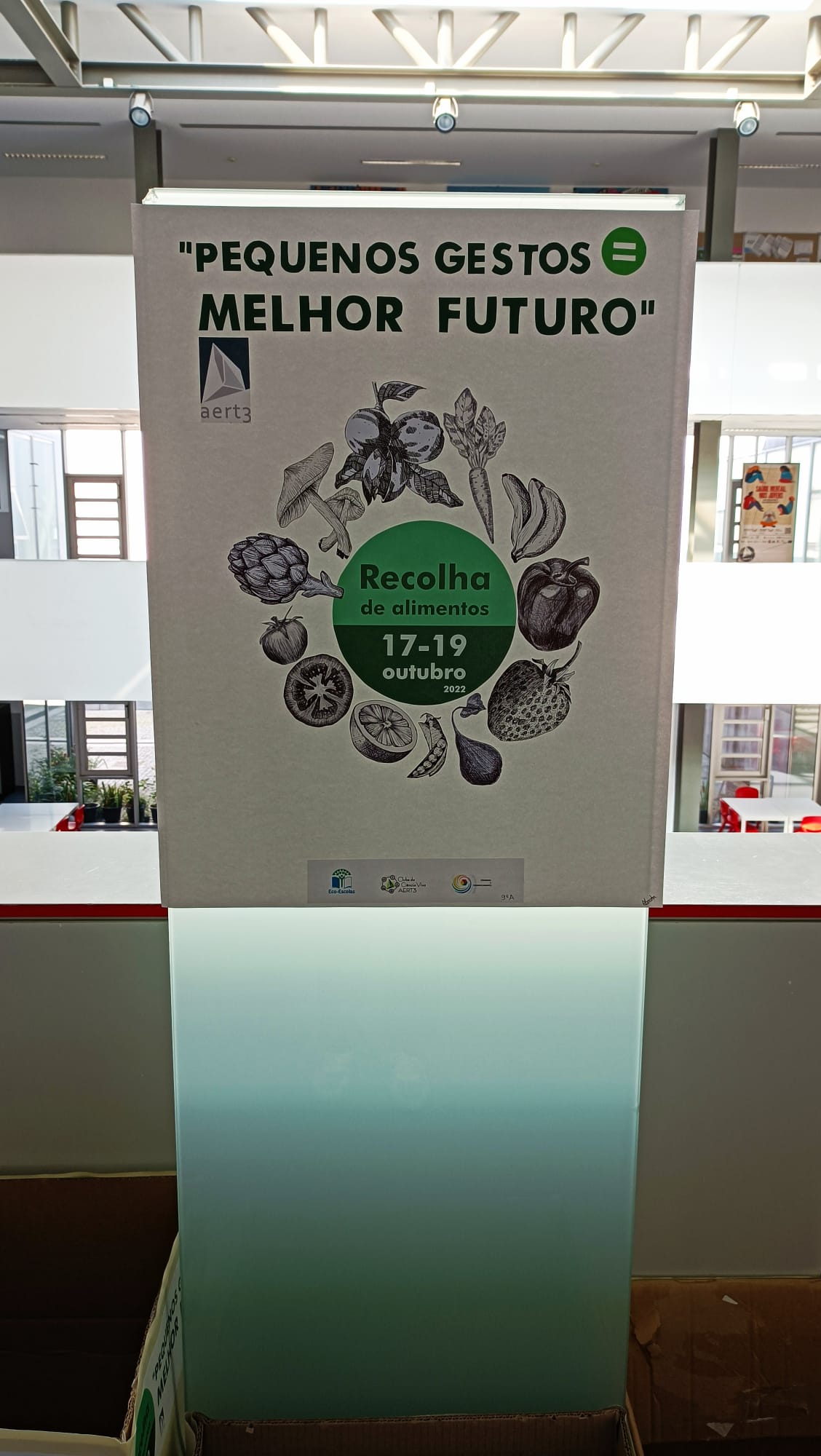 Local food bank
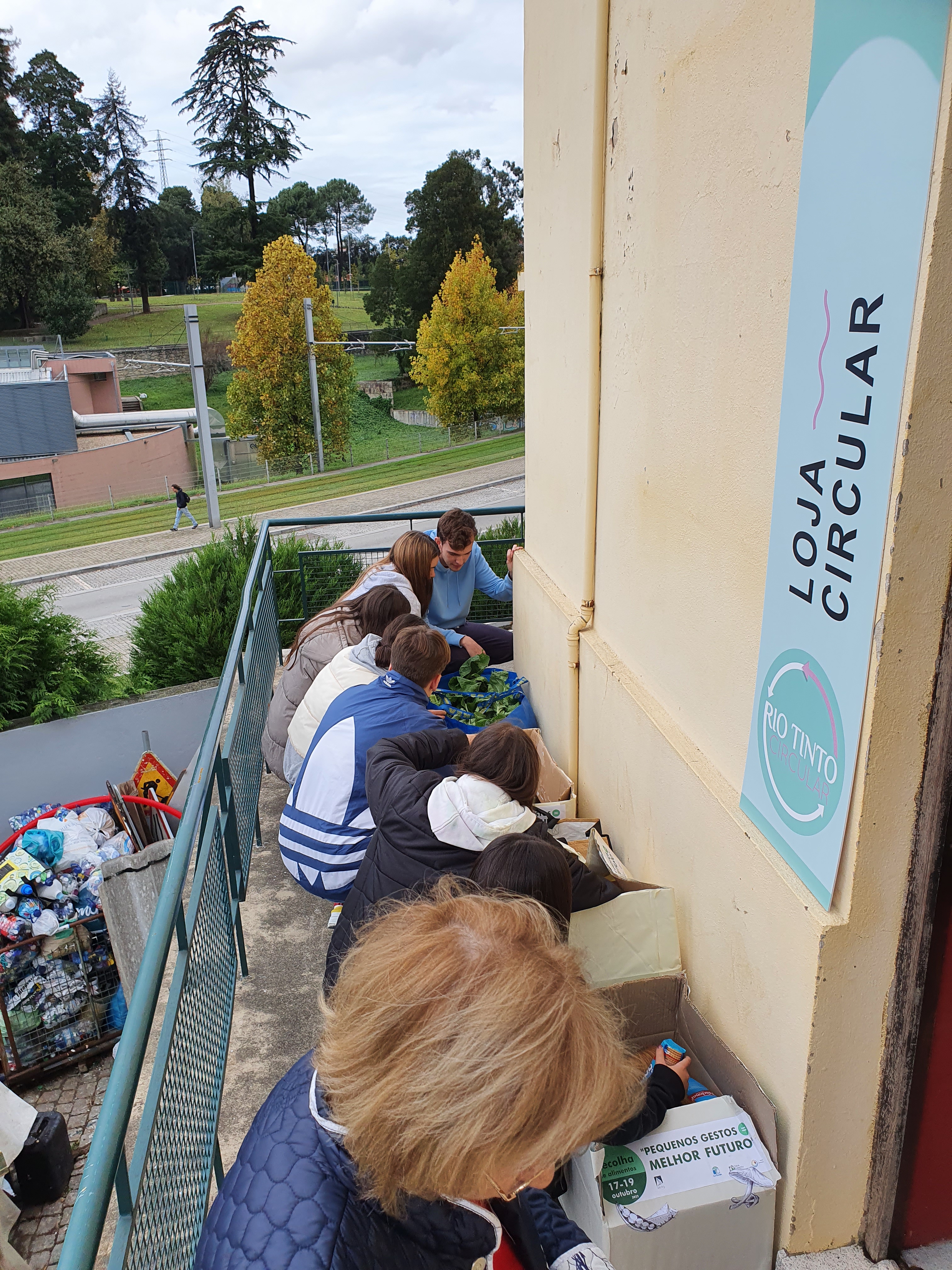 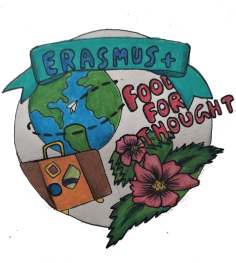 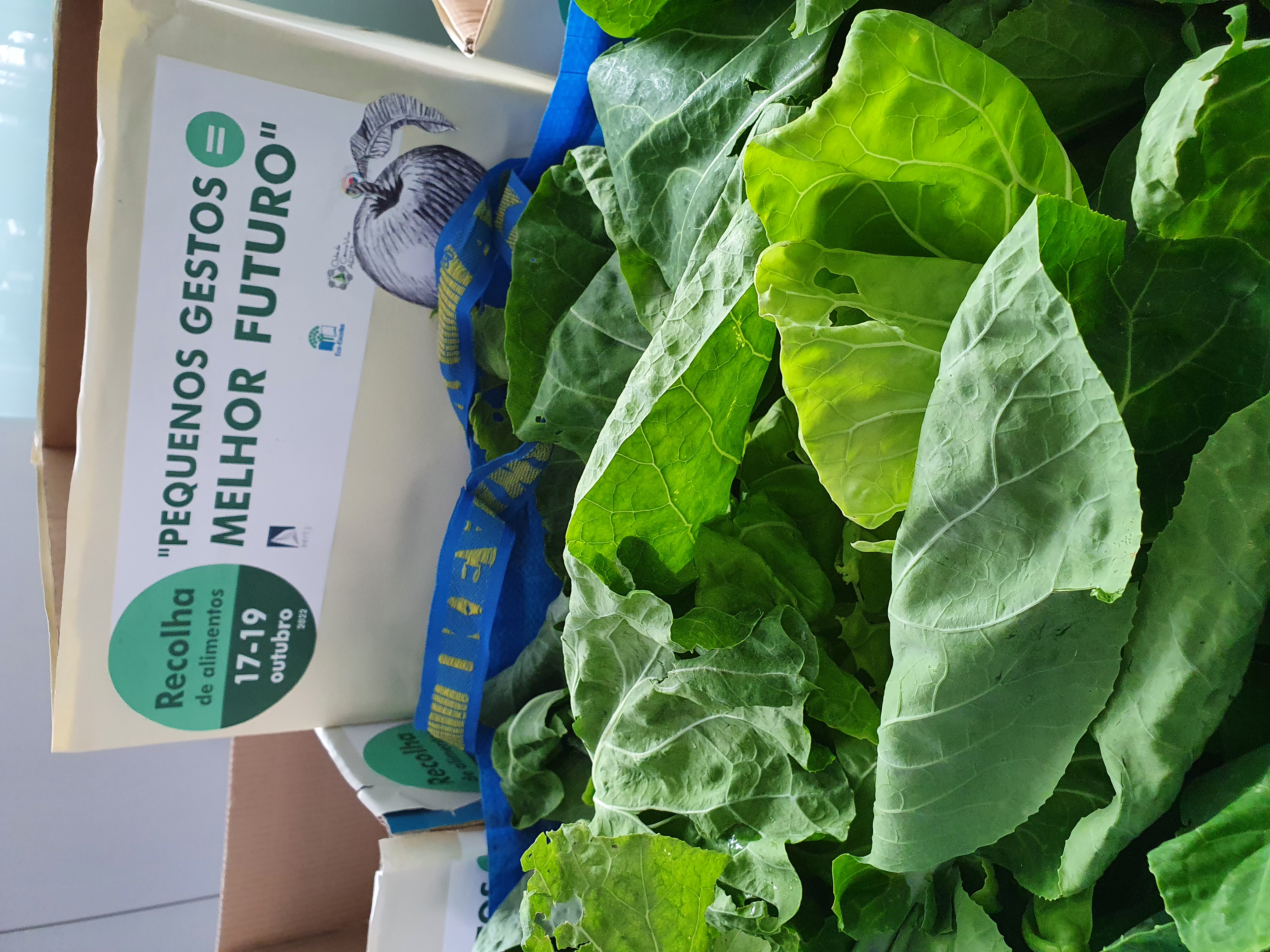 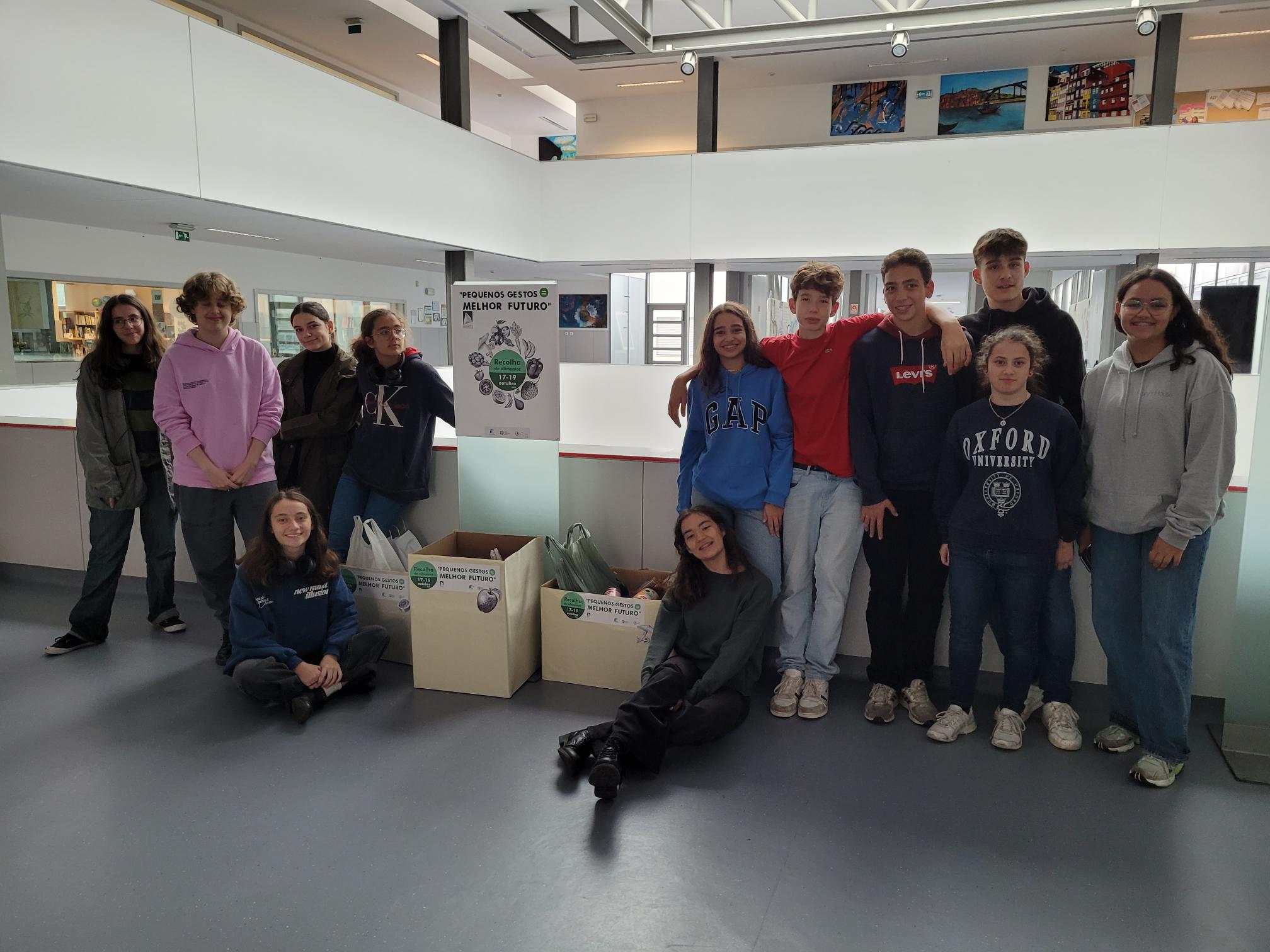 “Small gestures, a better future”
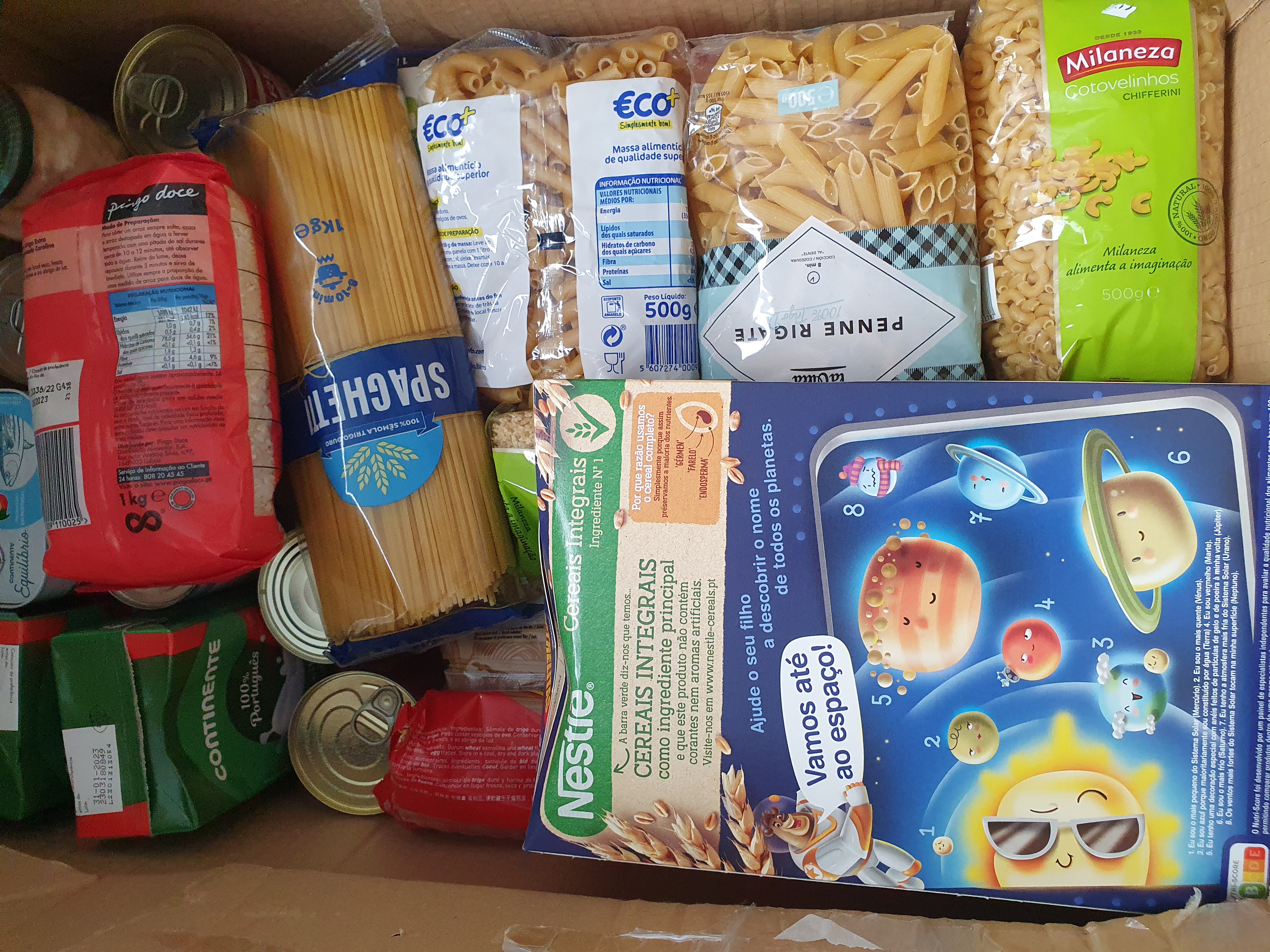 Organic food day
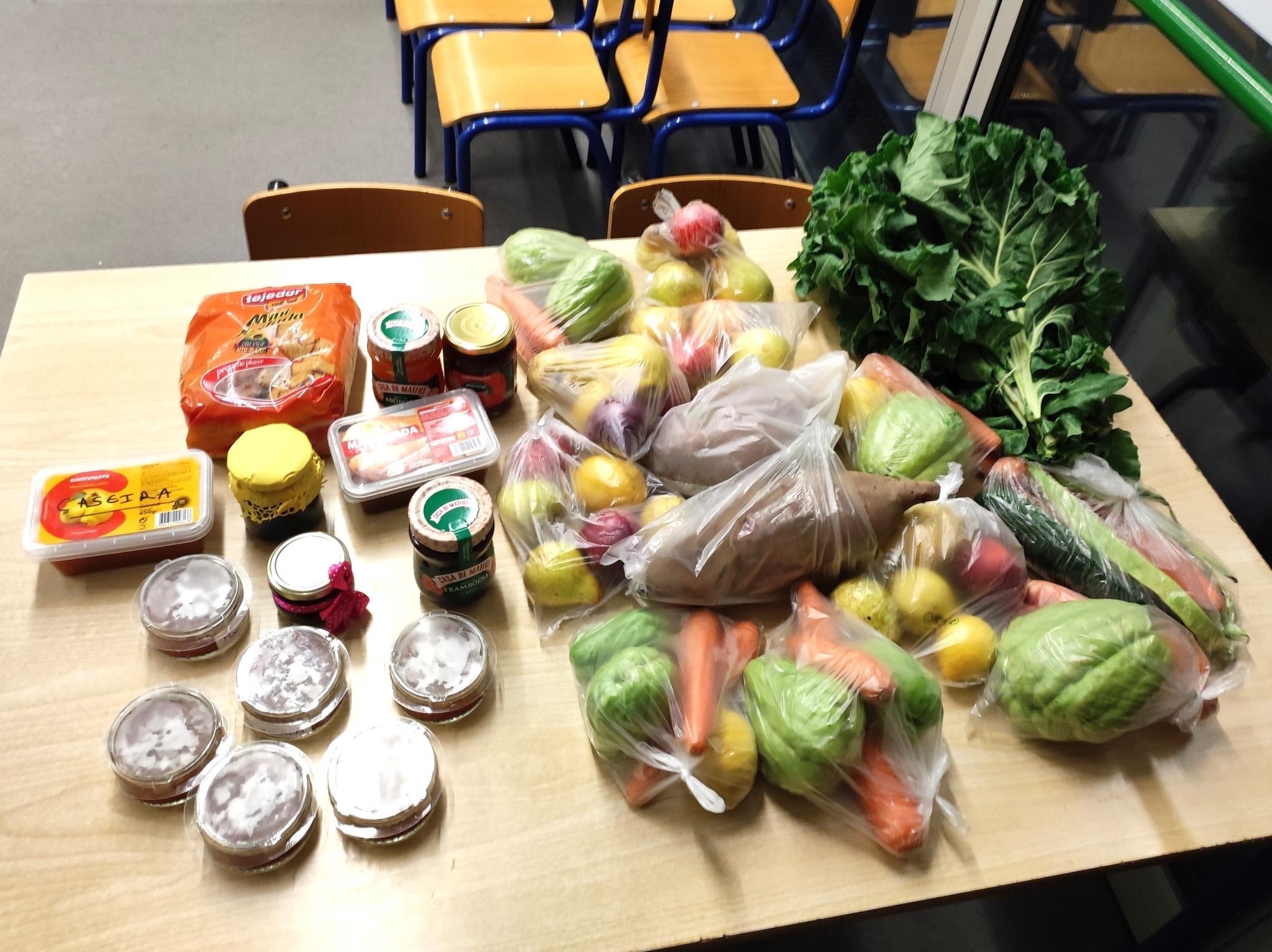 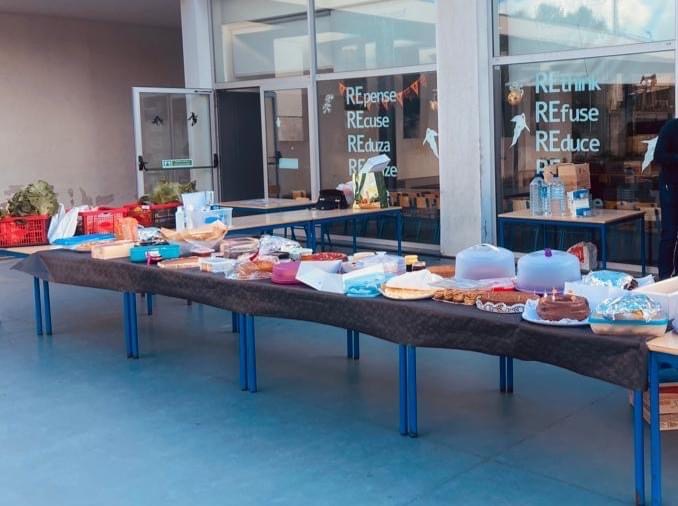 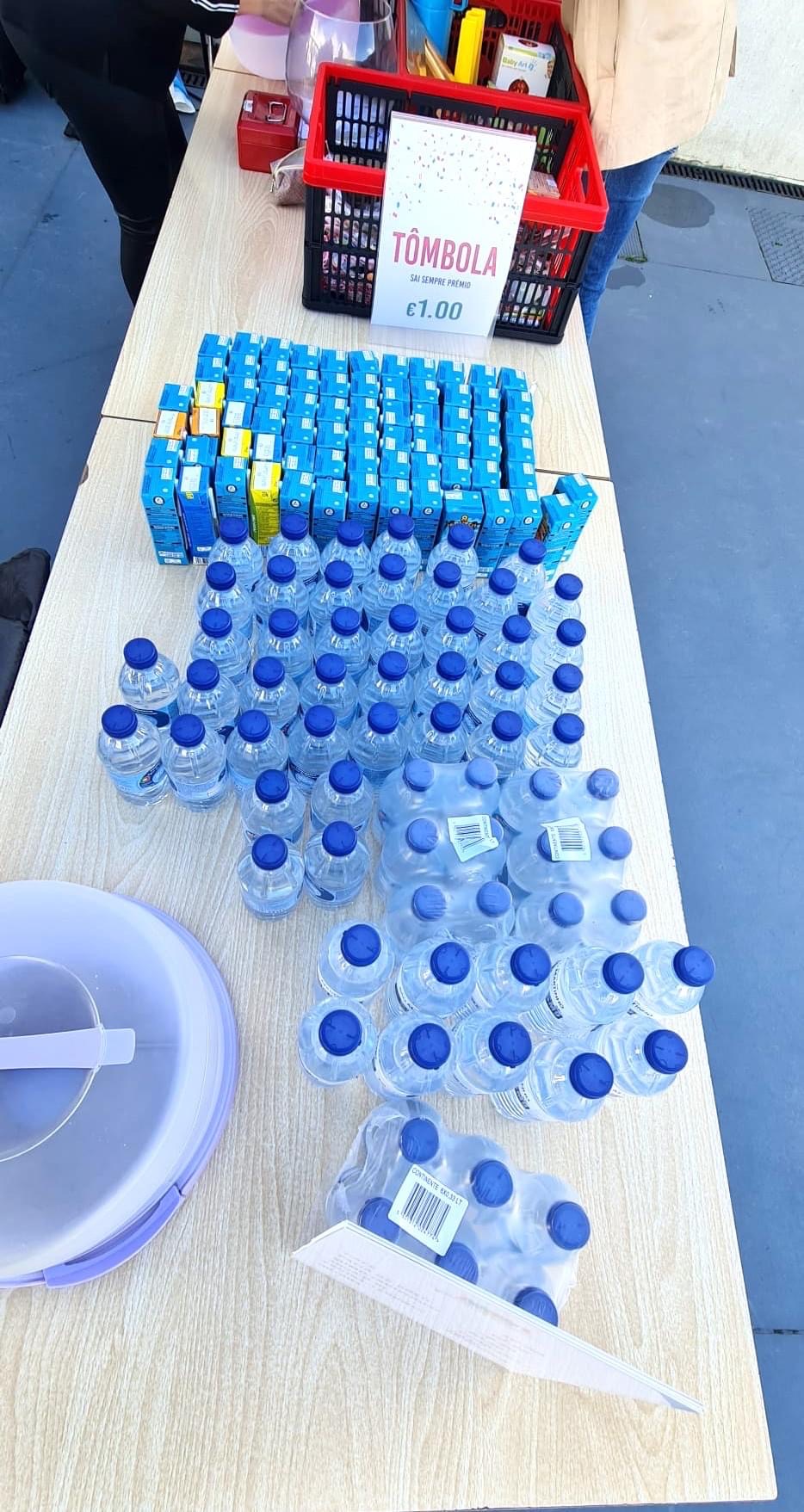 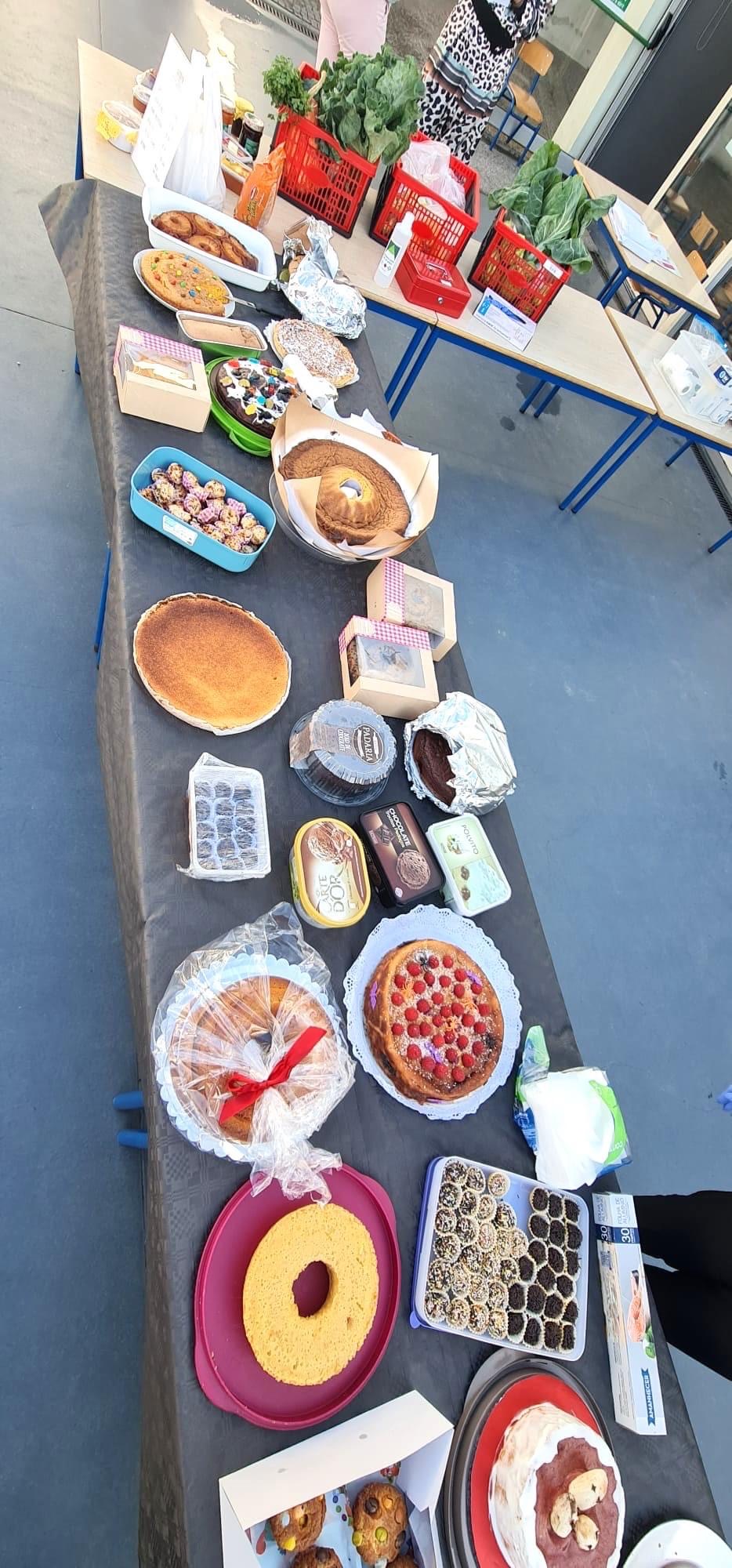 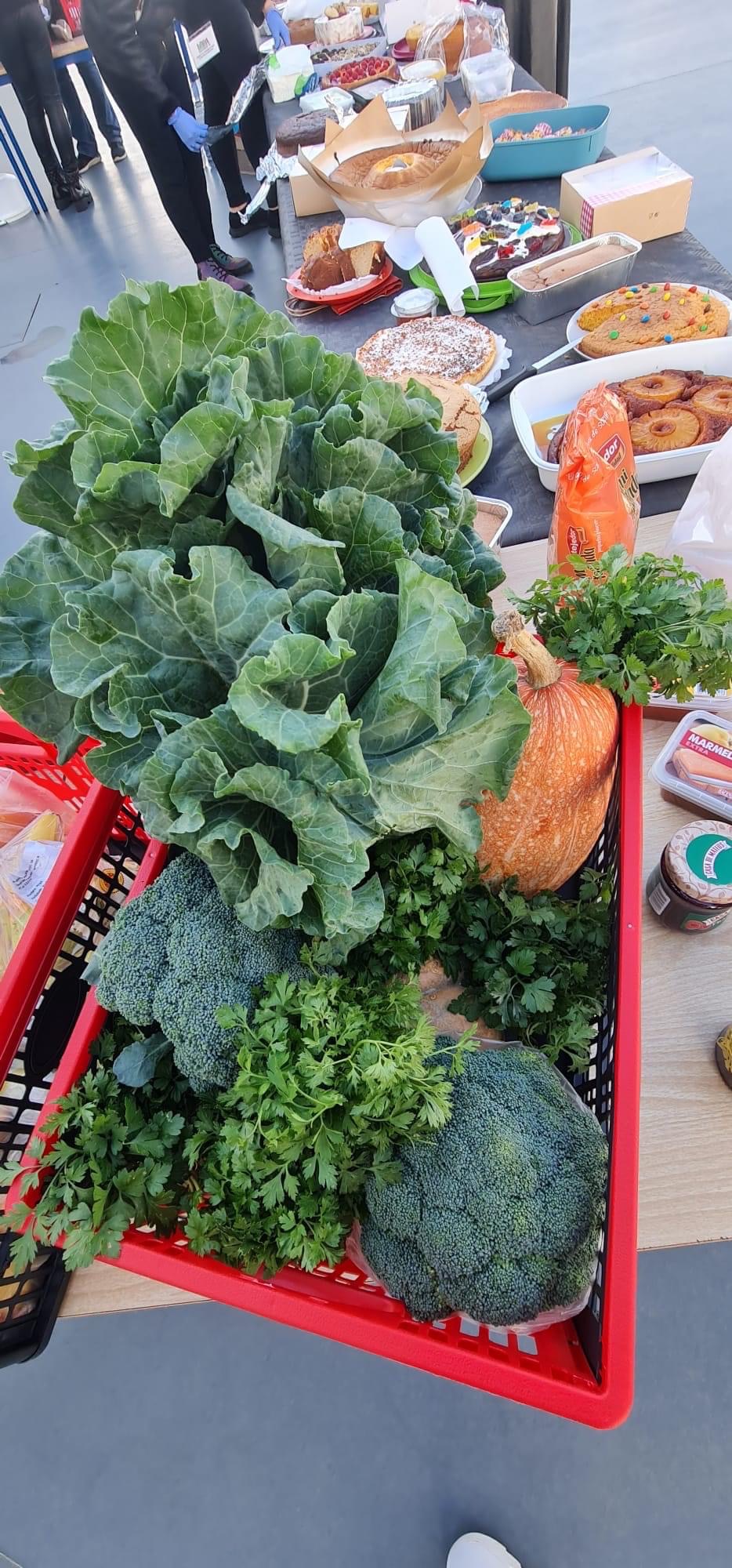 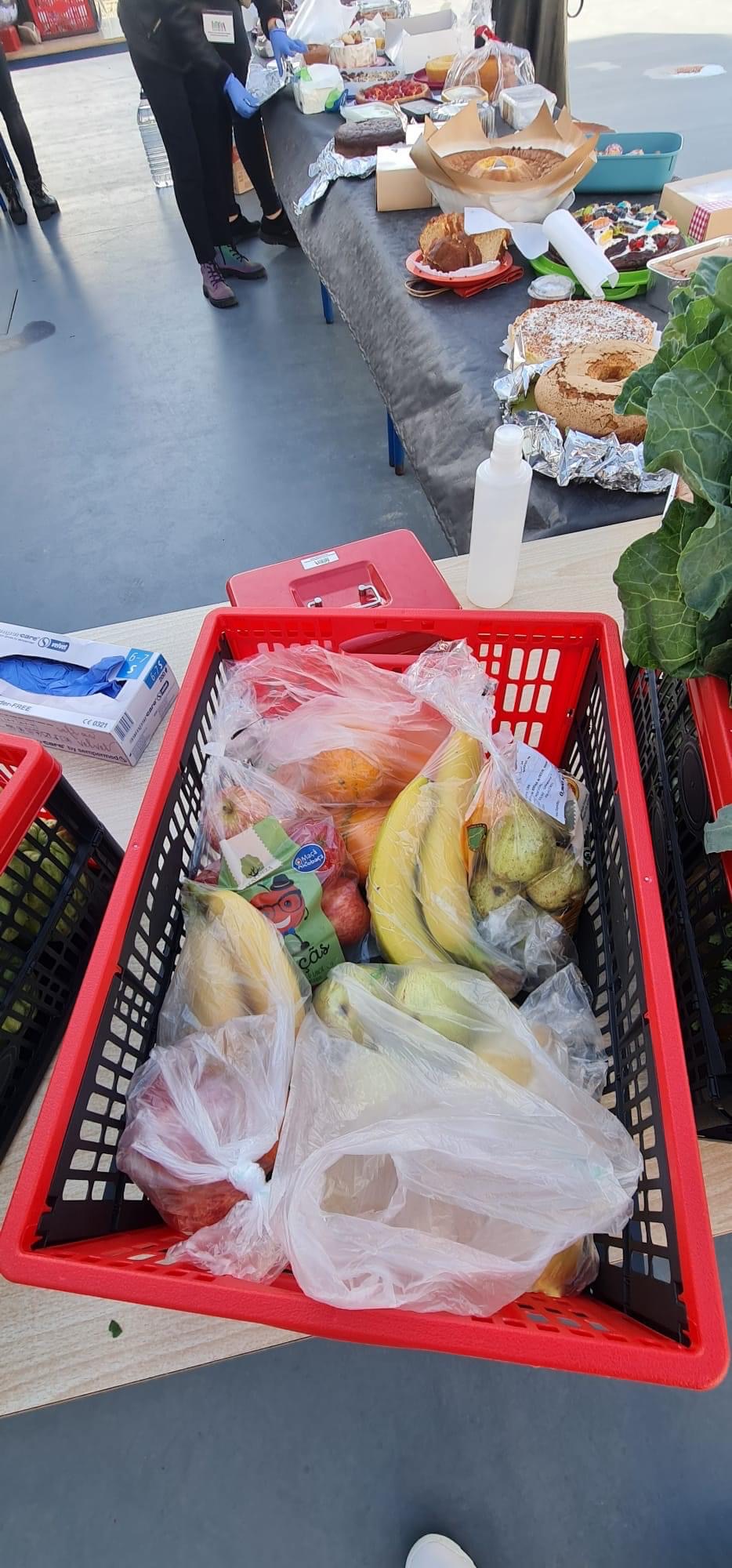 Survey results
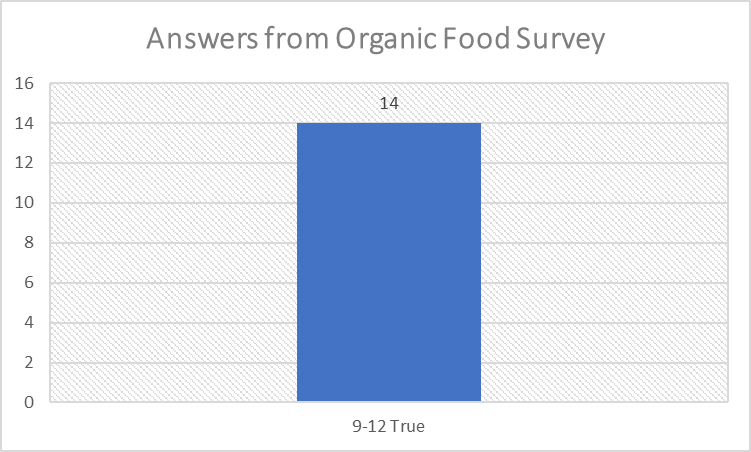 https://forms.office.com/pages/designpagev2.aspx?lang=pt-PT&origin=OfficeDotCom&route=Start&subpage=design&id=TB9FqppzEk-617HZdi-oypL8sgxShUNDlmcMLPe6W9RUNVlGQjU1Q0VaUldCUTg5SDBJR0RBRkxPMS4u